HRA A JEJÍ VÝZNAM V PŘEDŠKOLNÍM VZDĚLÁVÁNÍ
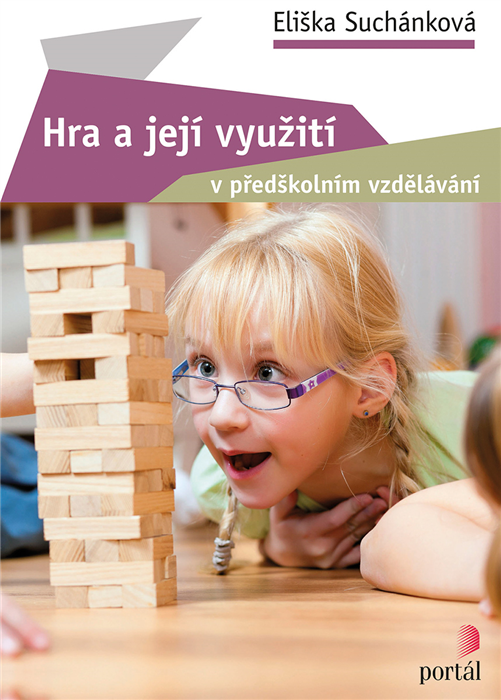 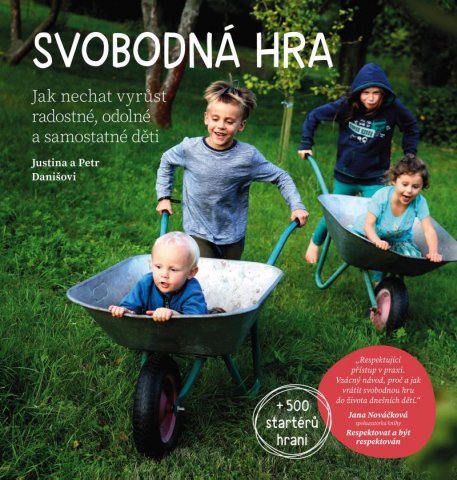 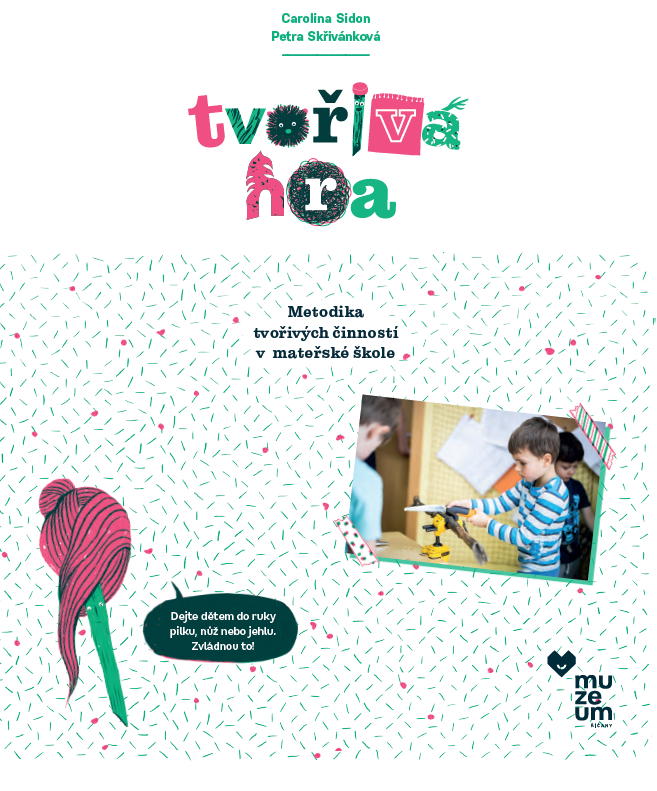 1
Obsah:
Vymezení pojmu hra, její funkce.
Teorie hry.
Zákonitosti hry. 
Charakteristické znaky hry.
Principy her.
Role učitele.
Hračka.
2
1. Vymezení pojmu hra
Dětská hra je spontánní nevnucená činnost, která je sama sobě účelem. Hra je dětem vážnou věcí. Není jenom kratochvílí a zábavou, ale rozumovou prací a školou myšlení. Je pro děti studiem ve věku, kdy o studiu v pravém slova smyslu není ani řeči. Hrát si – znamená pro děti veseliti se ve světě vlastních výplodů a výtvorů. Ke hře je dítě vedeno pudem. Musí si hrát, jako musí jíst a spát.
Stanislav Vrána, 1946
3
Hra je v předškolním věku činností spontánní - projevující se samovolně, bez vnějších popudů, vznikající bez vědomého úsilí, daný vnitřní zákonitostí. 
(Příruční slovník jazyka českého 1948 – 1951, s. 611).
4
Spontánní = přirozený, bezprostřední, náhlý, bezděčný, předem neuvážený, ne vždy plně uvědomovaný.
(Hartl, 2004, s. 260)
5
S pojmem hra jsou spojovány přívlastky:

tvořivá (Program výchovně vzdělávací práce pro jesle a mateřské školy, 1984)
volná (Caiatiová, 1995)
spontánní (Rámcový vzdělávací program pro předškolní vzdělávání 2018).
6
Na nepřesnosti s užíváním pojmu hra upozorňuje např. Langmeier, který preferuje tento termín právě v souvislosti s předškolním obdobím. Domnívá se, že u batolat a v dospělém věku je užívání tohoto pojmu z vývojově psychologického hlediska snad až nepřípustně rozšířen (Langmeier, Krejčířová 1998, s.97).

Mnozí autoři (Huizinga, 1971; Opravilová 1998; Příhoda, 1966) se shodují v tom, že: Hra na rozkaz přestává být hrou. Může být nanejvýš nařízenou reprodukcí hry.
7
Hra jako základní činnost dítěte
Hra je jednou ze základních potřeb dítěte (Langmeier, Krejčířová 1998) a bývá označována za potřebu seberozvíjející (Havlínová aj. 2000; Příhoda, 1966; Vančurová, 1960), dítě se při ní učí.

Při hře se rozvíjí celá osobnost dítěte. 

Každé zdravé dítě si hraje denně až 9 hodin a hra je k jeho psychickému vývoji naprosto nezbytná (Opravilová, 1985).
S trochou nadsázky lze říct, že jak si hraje dítě v předškolním věku, tak se bude později učit a v dospělosti pracovat.
8
Hra je základní aktivitou dětské seberealizace
Vychází z vnitřního popudu, odráží aktuální podmínky.
Je originálně nastavena podle dispozic každého jedince.
Její forma se v čase a společnosti proměňuje.
Účel má hra sama v sobě.
Oblasti reálných skutečností se mohou na základě vstřebaných informací proplétat a tvůrčím způsobem vznikají nové skutečnosti tady a teď na základě individuality i skupinových souher a prožitků.
9
Definice (pedagogická)
Forma činnosti, která se liší od práce i  od učení. Člověk se hrou zabývá po celý život, avšak v předškolním věku má specifické postavení – je vůdčím typem činnosti. Hra má řadu aspektů: aspekt poznávací, procvičovací, emocionální, pohybový, motivační, tvořivostní, fantazijní, sociální, rekreační, diagnostický, terapeutický. Zahrnuje činnosti jednotlivce, dvojice, malé skupiny i velké skupiny. Existují hry, k jejichž provozování jsou nutné speciální pomůcky (hračky, herní pomůcky, sportovní náčiní, nástroje, přístroje). Většina her má podobu sociální interakce s explicitně formulovanými pravidly (danými dohodou aktérů nebo společenskými konvencemi). Ve hře se mnoho pozornosti věnuje jejímu průběhu (hry s převahou spolupráce, s převahou soutěžení). 
(Průcha 2008, s. 75)
10
Definice (psychologická)
Hra je jedna ze základních lidských činností: hra, učení, práce:  u dítěte smyslová činnost motivovaná především prožitky, u dospělých má h. závazná pravidla, cíl nikoli pragmatický, ale ve hře samé: hra je provázena pocity napětí a radosti: pozitivní důsledky pro relaxaci, rekreaci, duševní zdraví.
(Hartl, Hartlová, 2004)
11
Definice (kulturní)
Dobrovolná činnost, která je vykonávána uvnitř pevně stanovených časových a prostorových hranic, podle dobrovolně přijatých, ale bezpodmínečně závazných pravidel, která má svůj cíl v sobě samé a je doprovázena pocitem napětí a radosti  vědomím „jiného bytí“ než je „všední život“.
(Huizinga 1971, s.33)
12
Všechny uvedené definice vychází z toho, že hra je jednou z lidských činností, k nimž dále patří učení a práce, která má nějaká pravidla a při níž jde především o její průběh, nikoli o výsledek. Díky její „dobrovolnosti“ jde o činnost, která přináší radost a je vykonávána s jistým napětím. 

V předškolním věku je to činnost dominantní 
se specifickým významem.
13
Zjednodušeně by se dalo říci, že můžeme rozlišit hry motivované specifickými potřebami vývoje, které plní funkci učení a hry, které s učením nesouvisejí. Ty pak plní v životě dítěte jiné funkce, např. funkci relaxační či terapeutickou.
14
2. Teorie hry
Teorie přebytečné energie 

            Rekapitulační teorii hry 

            Teorie přípravy na život 

            Psychoanalýza
15
Teorie přebytečné energie
Východiskem teorie anglického filozofa Herberta Spencera (1820-1903) byla jeho pozorování zvířecích mláďat, která srovnával s dětmi. Jádrem Spencerovy teorie hry je uvedení hry do souvislosti s nadbytkem energie, napodobováním a instinktivními aktivitami. Spencer přisuzuje nadbytek energie především vyšším zvířatům, která podle něho jsou efektivnější v zabezpečování uspokojování svých základních potřeb. Proto jim pak zbývá více energie i času k provádění jiných nenutných činností. Také dítě nebo mládě, o které pečují rodiče, disponuje přebytkem energie a volného času, protože je nemusí věnovat vykonávání „vážných“ životních činností.
16
Rekapitulační teorii hry
Americký profesor psychologie a pedagogiky Stenley Hall (1846-1924) vycházel z Darwinovy evoluční teorie. Podle něj vlastně dítě „kopíruje“ vývoj celého lidstva. Hry jsou Hallem považovány za projev vrozených tendencí, které vedou děti k provádění hrových činností v pevném zákonitém sledu, který by měl být shodný se sledem základních fází historického vývoje lidstva.
17
Teorie přípravy na život
Německý filozof Karl Gross (1861-1946) hru vymezuje srovnáváním s „vážnými“ činnostmi, které jsou u člověka reprezentovány především prací. Tvrdil, že hrou se všechna mláďata připravují na život, učí se dovednostem, které budou potřebovat v dospělosti. Podle Grosse je tedy hra protikladem vážných činností, ale zároveň plní funkci přípravy pro jejich vykonávání.
18
Psychoanalýzy
Sigmund Freud zdůraznil význam hry jako projevu nevědomí, a tedy jako prostředku k vyrovnání s emočními konflikty na symbolické rovině a tím dala podnět k rozvoji psychoterapie hrou.
Přisuzuje hře dvojí funkci:
hra může být činností, do níž dítě bezprostředně nebo zprostředkovaně promítá svá přání a v níž hledá jejich náhradní uspokojení, nebo činností, do níž promítá své konflikty či jiné potíže a jejímž prostřednictvím se pokouší o jejich řešení;
hra může sloužit jako prostředek ke snižování napětí, které v dítěti vyvolalo prožití určitých událostí.
19
3. Zákonitosti hry
Hra podléhá ve vývoji jedince určitým zákonitostem a stejně jako psychické funkce, se podle určitých stadií vyvíjí.

Znalost těchto stadií usnadňuje sledování a rozbor dětské hry, která se svým obsahem, formou, trváním i sociálním zaměřením liší jednak podle věku a jednak podle individuálních zvláštností každého jednotlivého dítěte.
20
Vývojová stadia podle Piageta
4 období, ale jen 2 jsou Preprimární:
Senzomotorické – narození až 18 měsíců, opakování jednoduché a zvládnuté činnosti, postupně obměny, experimenty, manipulace s předměty, explorace
Symbolická reprezentace – 2 roky až 7 let, dítě opakuje, co se již naučilo, ale na symbolické či slovní úrovni

Dítě musí absolvovat každé stadium, aby mohlo postoupit dál.
21
Mezi ukazatele stupně vývoje hry patří:
samostatnost
plánovitost
soustředěnost
zastoupení jednotlivých druhů her
obsahová náplň hry, její bohatost a tvořivost

Ranější nebo pozdější nástup určitého druhu nebo fáze hrové činnosti může být orientačním ukazatelem vyspělosti dítěte a odlišnost může signalizovat vývojové poruchy a zpoždění.
22
K náhodné činnosti pro činnost samu, jako je tomu u batolat, přistupuje postupně v předškolním věku záměr, plán a cíl, rozšiřuje se obsah hry. 

Podrobně se dělením her z hlediska vývoje dítěte a s tím spojeným typem činnosti zabývá Příhoda (1966), jednodušší dělení uvádí Duplinský (1993), v současné době se podrobně hrou zabývala Suchánková (2014).
23
Dělení her
Hry manipulační
Konstruktivní
Napodobivé
Námětové
Fantazijní
Kombinační
Duplinský (1993)
24
Vývoj sociálních rolí
monolog při paralelní hře batolat
hra s dětským partnerem
kolem třetího roku se objevuje tzv. hra společná – asociativní,  kdy se děti podílejí na společných projektech, poskytují si materiál, pracují společně
v předškolním období jsou již schopné hry kooperativní, rozdělují si role a každé dítě přispívá ke společnému projektu osobitým dílem, takže jde o organizovanou spolupráci 
(Langmeier, Krejčířová, 1998)
25
4. Charakteristické znaky hry
Spontánnost
Zaujetí
Radost
Tvořivost
Fantazie
Opakování
Přijetí role
26
Příhoda (1966) uvádí tyto znaky hry:
nezištnost, svoboda, spontánnost, přímé uspokojení potřeb a přání, okamžité uspokojení, stálý růst, náladovost, plýtvavost, uskutečňuje se pokusem a chybou, nahodilost, uskutečňuje se za účasti fantazie, symboličnost, ledajakost, děje se z dobré vůle, snadnost, prostředek k odpočinku, zotavivost, schematičnost, subjektivnost, nadbytečnost a marnost, význam její je oddělen od věcí, podnětem jejím je nadbytek síly, je sobě cílem i prostředkem.
27
5. Principy her
Náhoda
Proměna
Závrať
Soutěž/zápas
Caillois, 1998
28
Princip alea – náhoda
Motivací k hraní her založených na principu náhody je chuť vzdát se vlastní vůle a počkat na výrok osudu. Snad je v té motivaci kousek životního moudra, že ne všechno člověk může ovlivnit svými činy a rozumem a někdy nezbývá než čekat na výrok osudu. Při hodu kostkou mi nepomůže, že jsem nejsilnější, nejchytřejší a nejrychlejší,  štěstěna naděluje jak chce a nenechá se přemluvit. Prohrát s osudem není ponižující.
29
Princip mimikry – proměna, nápodoba
Motivací je chuť proměnit se a vzít na sebe cizí podobu. Vyzkoušet si ji a zase vrátit, nechci si ji nechat, jsem ráda, že jsem sama sebou,  ale je okouzlující být na chvíli někým jiným.
30
Princip ilinx – závrať
Motivací her z principu závratě je touha porušit stabilitu svého těla či duše. A třeba chvíli létat jako pták vznášet se nebo si zamotat hlavu, chodit s hlavou v oblacích, nechat se unést a poplést si hlavu.
31
Princip agón – soutěž, zápas
A. Ctižádost zvítězit v soutěži, která má řádná pravidla. Přemoci soupeře a být lepší než oni.Být dobrý, lepší, nejlepší ze všech. Být vítěz. Tato motivace je pro mnoho lidí spjata s nepřekonatelnými překážkami danými vrozenými dispozicemi či omezenými nějakým handicapem. Těžko může malý a slabý jedinec vyniknout ve sportu, porazit silné spoluhráče. Beznaděj na vítězství jej může od činnosti odradit nebo vést k nečestnému jednání.

B. Ctižádost překonat sám sebe, posunout své dovednosti či vědomosti,  dosáhnout lepšího výkonu nebo času než jsem dosáhl včera. Při této motivaci jsem sám sobě soupeřem. Měřím svůj posun  ve vztahu k předchozímu výkonu a je v mých silách posouvat se dále, protože cíl je dosažitelný. 

C. Zápolení. Děti i my dospělí si rádi poměřujeme své síly s někým druhým. Ne proto, abychom za každou cenu zvítězili, ale jen tak, zkusit si, co dokážu, jak jsem na tom, co vydrží můj protějšek. Děti se kočkují jako všechna mláďata (koťata, štěňata aj.), my dospělí se sázíme, provokujeme, o nic nejde, nemusím zvítězit, je to jen legrace.
32
6. Role učitele
Zasahování  
Doba
Prostředí
33
Zasahování
Úspěšné zasahování má klíčový význam, má-li se hra plně rozvinout. Christian Schiller, ředitel obecné školy, jednou velmi příhodně o zasahování napsal: Vždycky říkám učitelům: Nechte děti na pokoji, dokud nepotřebují pomoc, ale pamatujte si, že až ta chvíle nastane, pravděpodobně nepřijdou a neřeknou vám to. Odhadnout tuto chvíli je základem umění, jak učit malé děti. (Brierly, 1996, s.74) 
Předčasný zásah může narušit učení, neboť dítěti musí být dopřána možnost dělat tytéž věci stále znovu.
34
Doba
Pokud jde o čas, děti by neměly být honěny z jedné činnosti do jiné. Mohou se stát ukvapenými a roztěkanými. 

Poskytnout dostatek času však neznamená ponechat děti samotné. K nezbytným podmínkám patří i zasahování a prostředí pobízející k explorativní činnosti.

Soustředěnost a touha uspět jsou důležitými složkami a hodnotami hry. Doba soustředění u dítěte může být u každého jiná.
35
Prostředí
Prostředí třídy by mělo motivovat k experimentování, představám a povídání. Učitelé těmto aktivitám nesmí bránit tím, že budou udržovat třídu přespříliš upravenou a uklizenou.
36
7. Hračka
je materiálem, který hru ovlivňuje a rozvíjí
jde o předměty umožňující přenos zkušeností a informací společensko – kulturních struktur, které mohou být využívány při výchově a vzdělávání (Duplinský)
může se stát pomocníkem při komunikaci mezi dítětem a dospělým
vyplňuje prostor, když si dospělí nemohou s dítětem hrát
37
I když je hra velmi důležitá, nemůžeme dítě nechat napospas jen hračkám, jako jediným prostředkům formujícím jeho psychiku! 
(Matějček, 1996)
38
Oblíbenost hraček u dětí
hračky napodobující skutečnou věc – důvodem je nemožnost hrát si se skutečnými předměty, jakými jsou pračka, vypínač, žehlička atd. nebo představa, že se stávají dospělými (Millarová, 1978) 
pro děti je důležitá tvarová a barevná blízkost k reálnému vzoru
39
Česká tradice
hračky mají vysokou kulturní úroveň a dobrou tradici
informační bulletin hračkářského oboru „Hračka“, (lednu  1966) seznamuje s úspěchy tohoto oboru u nás - výstavy  v Paříži v letech 1955 a 1956 (prof. Viktor Fixl)
oceňována je zejména jejich výchovná a výtvarná stránka i jejich námětová bohatost
v porovnání s dalšími zeměmi jsou české MŠ mnohem vybavenější
40
Rizika spojená s množstvím hraček
Deprivace – malé množství, chudost, malá podnětnost
Supersaturace – zahlcení velkým množstvím

Je důležité najít rovinu mezi těmito dvěma póly tak, aby se hračka stala ve hře přirozenou učební pomůckou, která umožňuje řešení úkolů nanečisto. 

Obecně vzato by se měla vyznačovat rozmanitostí, umožňovat napodobování činnosti dospělých a nechávat prostor pro dětskou fantazii.
41